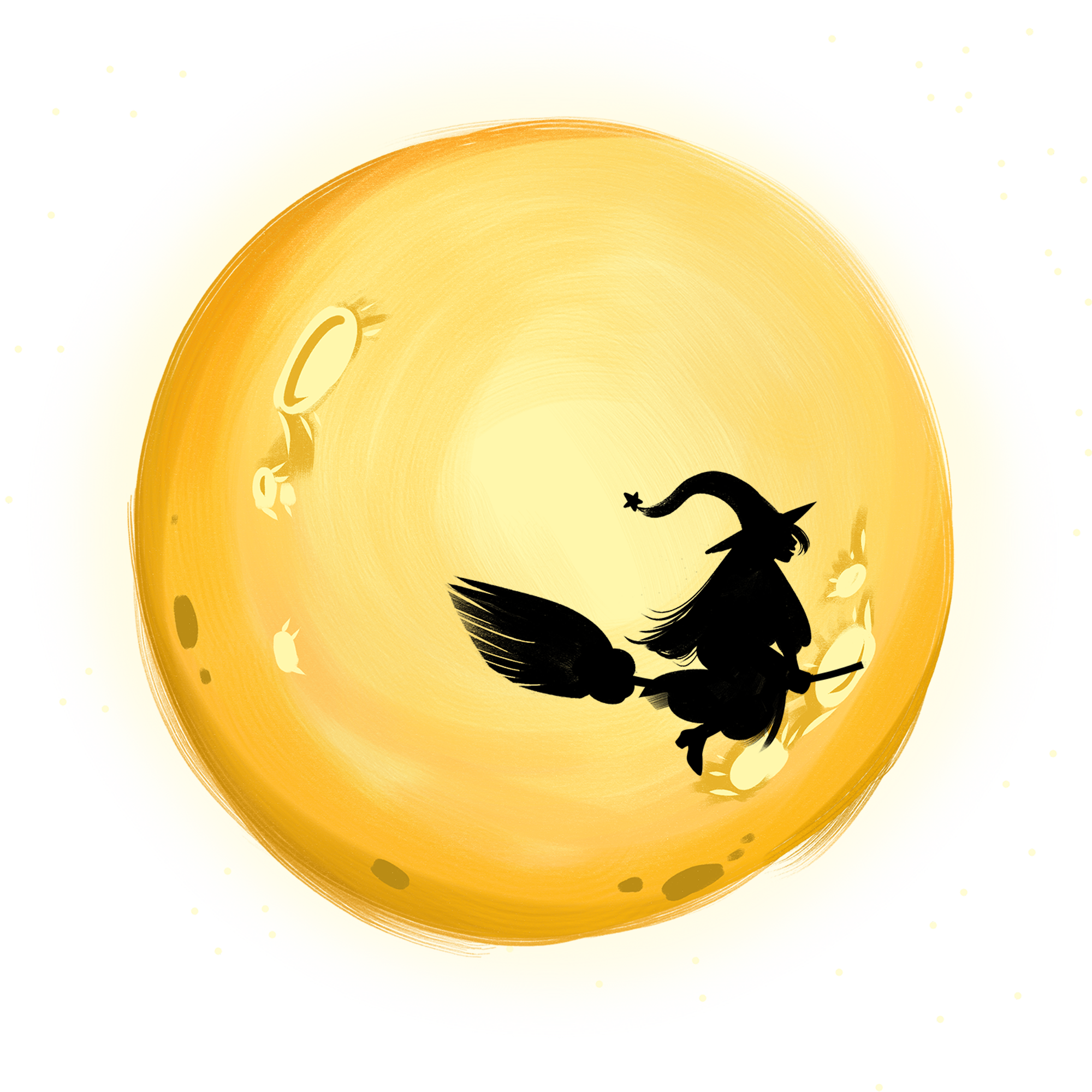 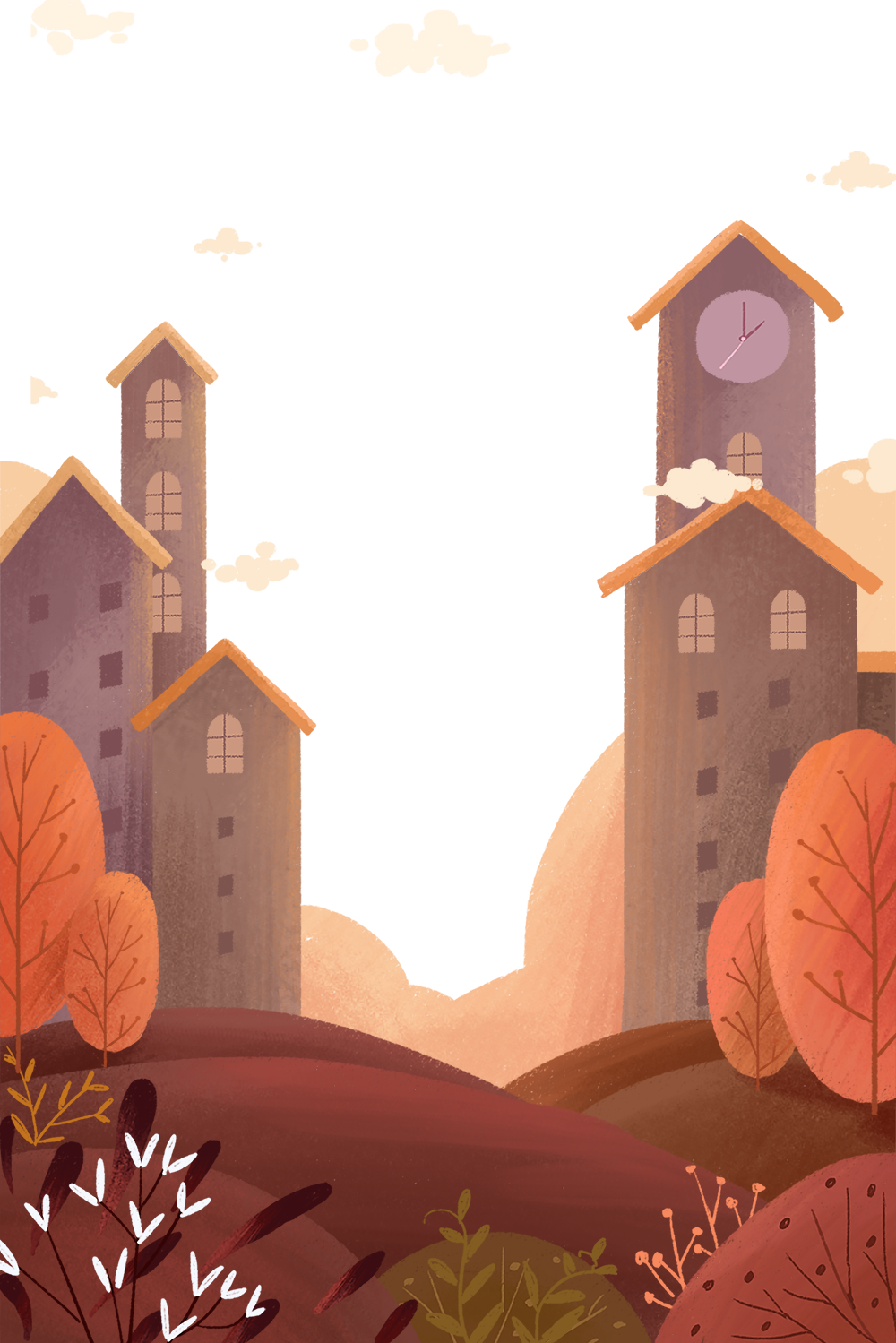 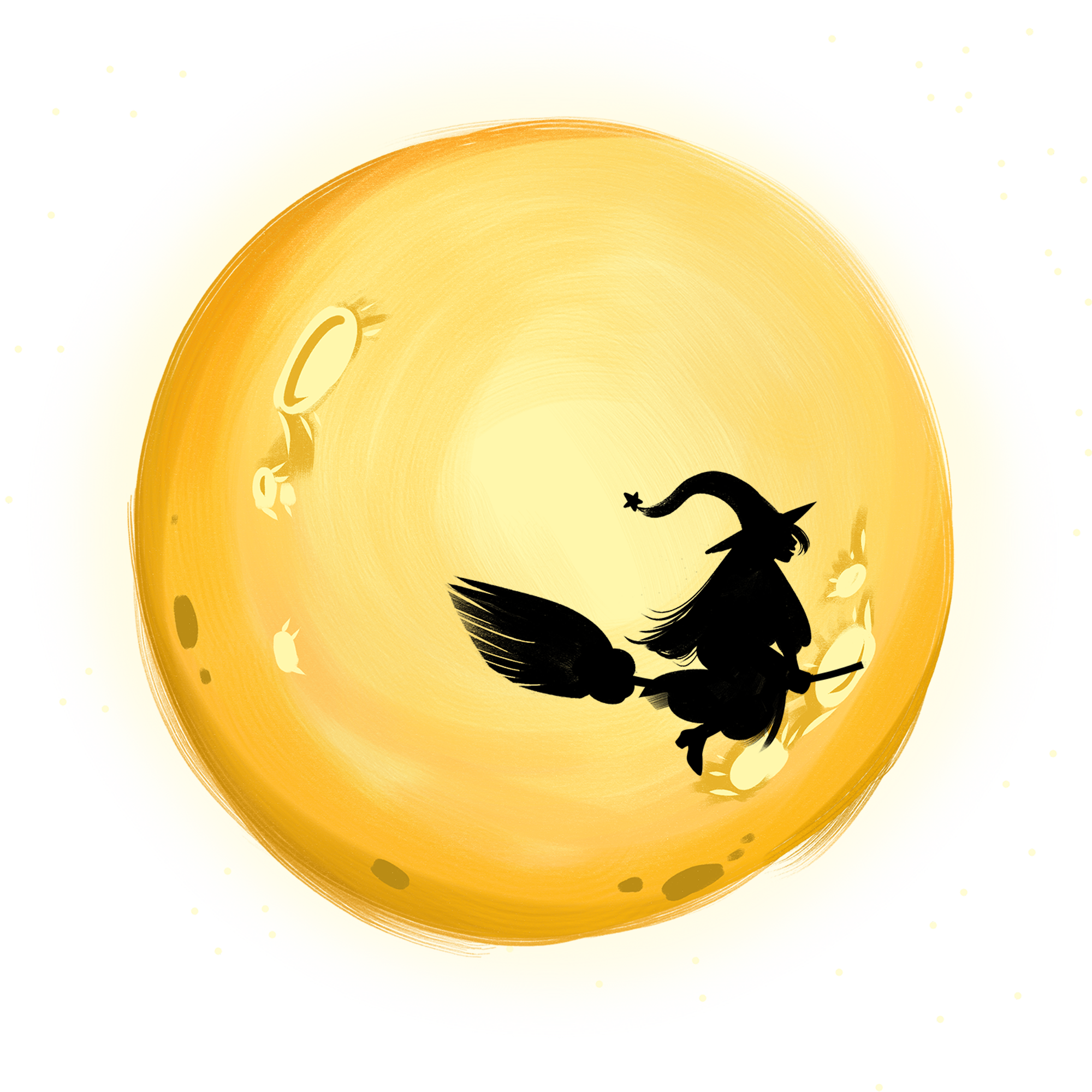 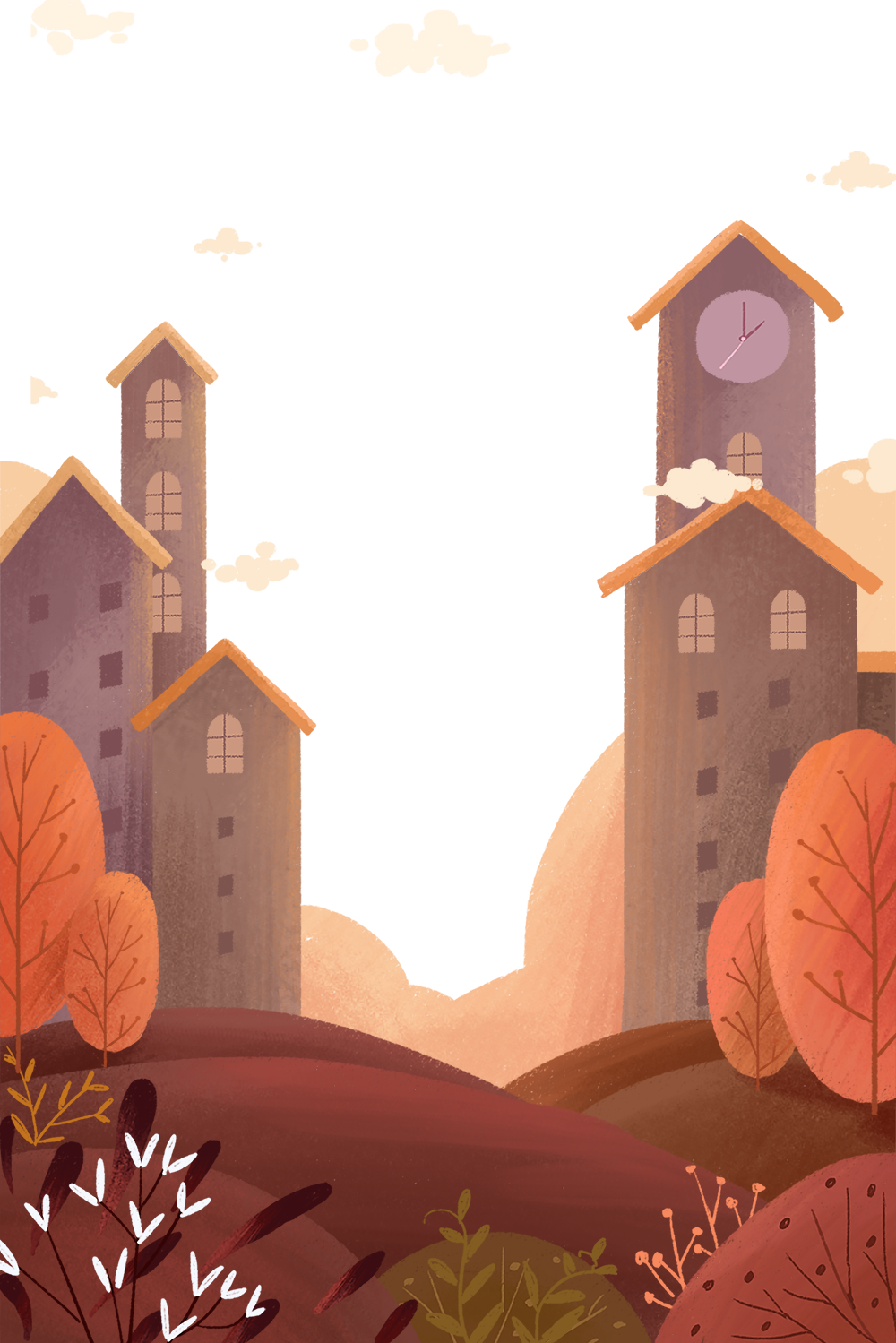 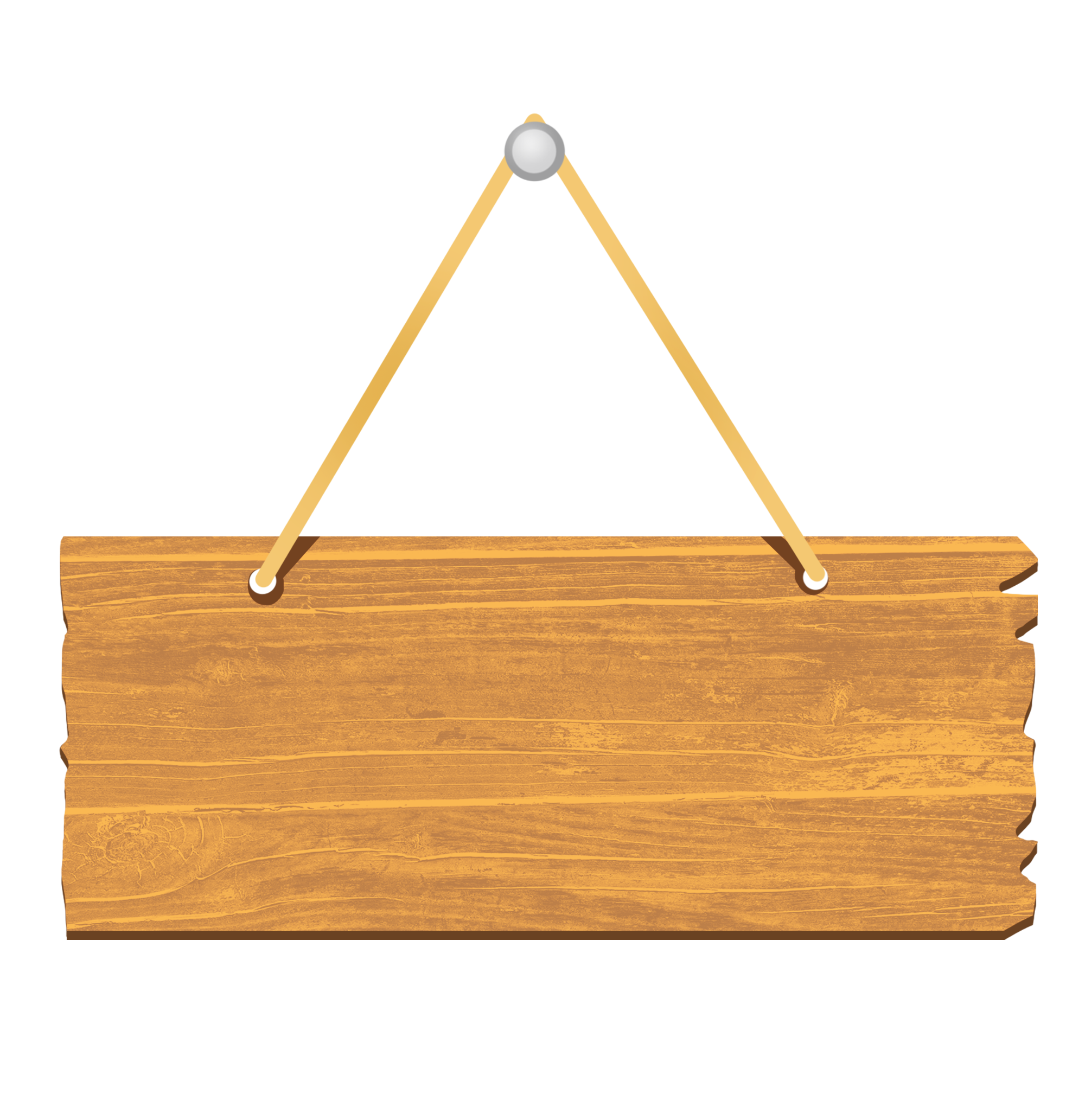 句子的魔法学园
荷叶上蹲着一只大青蛙，披着碧绿的衣裳，露着雪白的肚皮，鼓着一对大眼睛。
平常我在池子里睡觉，在小溪里散步，在江河里奔跑，在海洋里跳舞、唱歌、开大会。
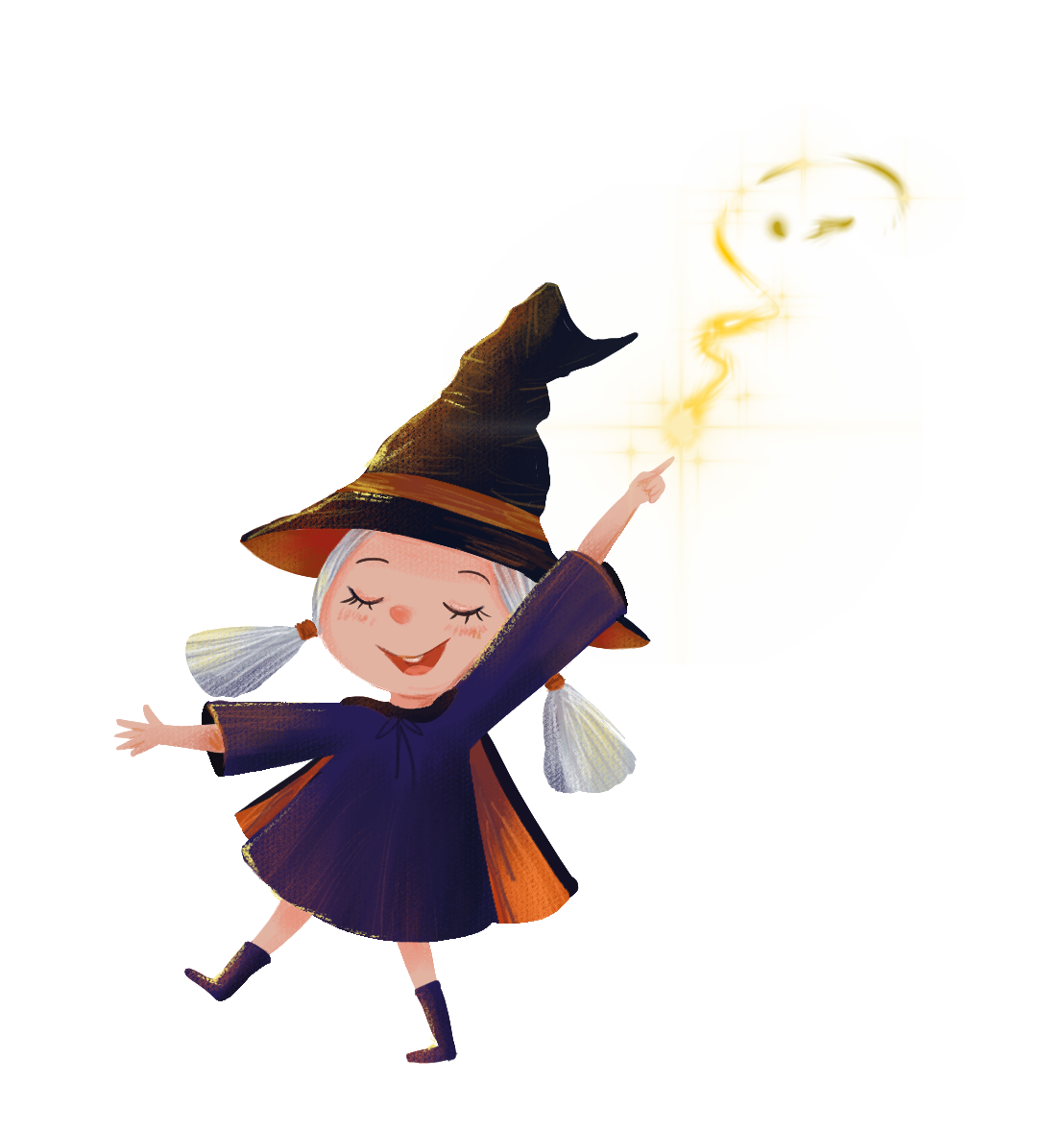 清晨，湖面上飘着薄薄的雾。天边的晨星和山上的点点灯光，隐隐约约地倒映在湖水中。
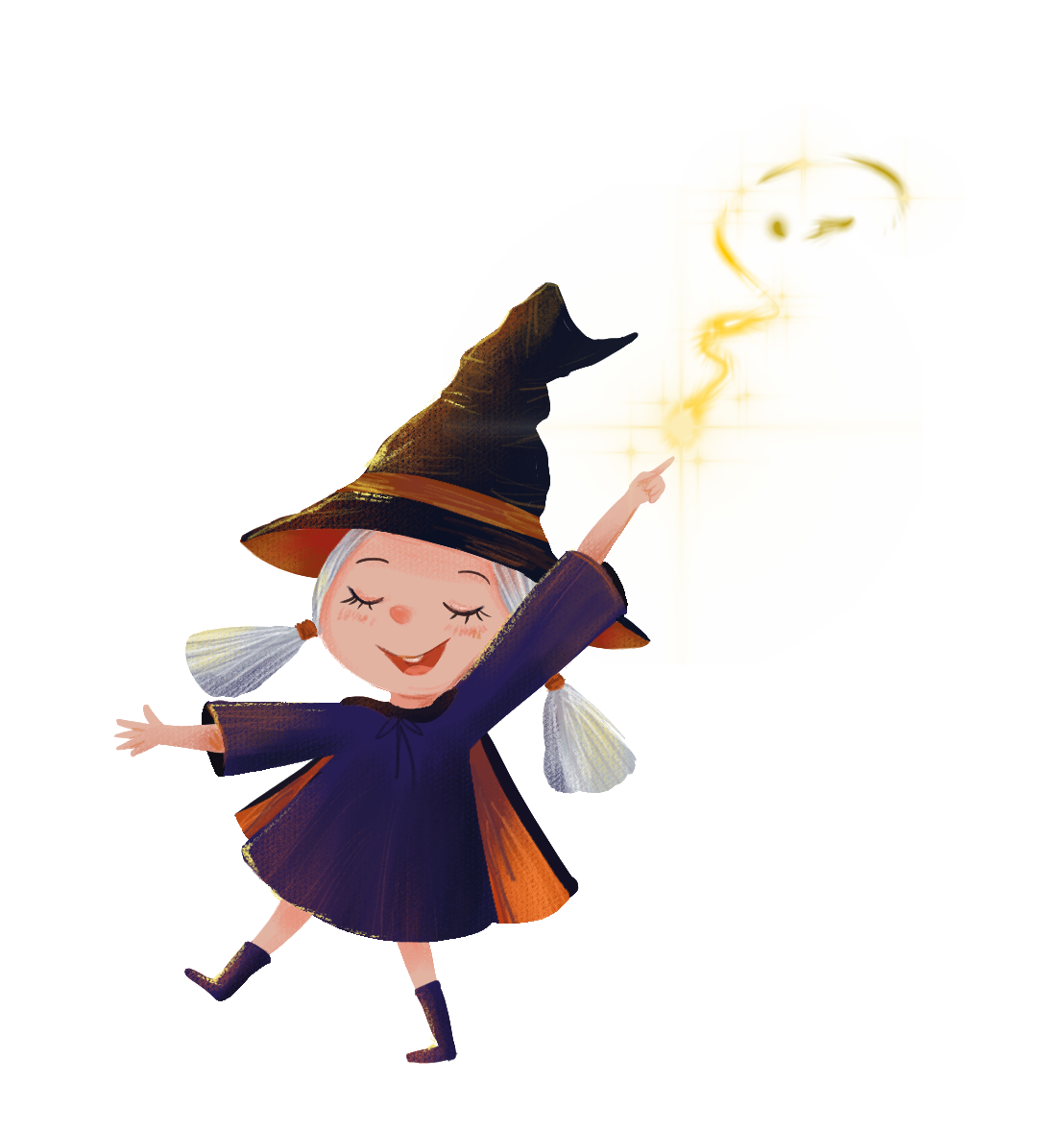 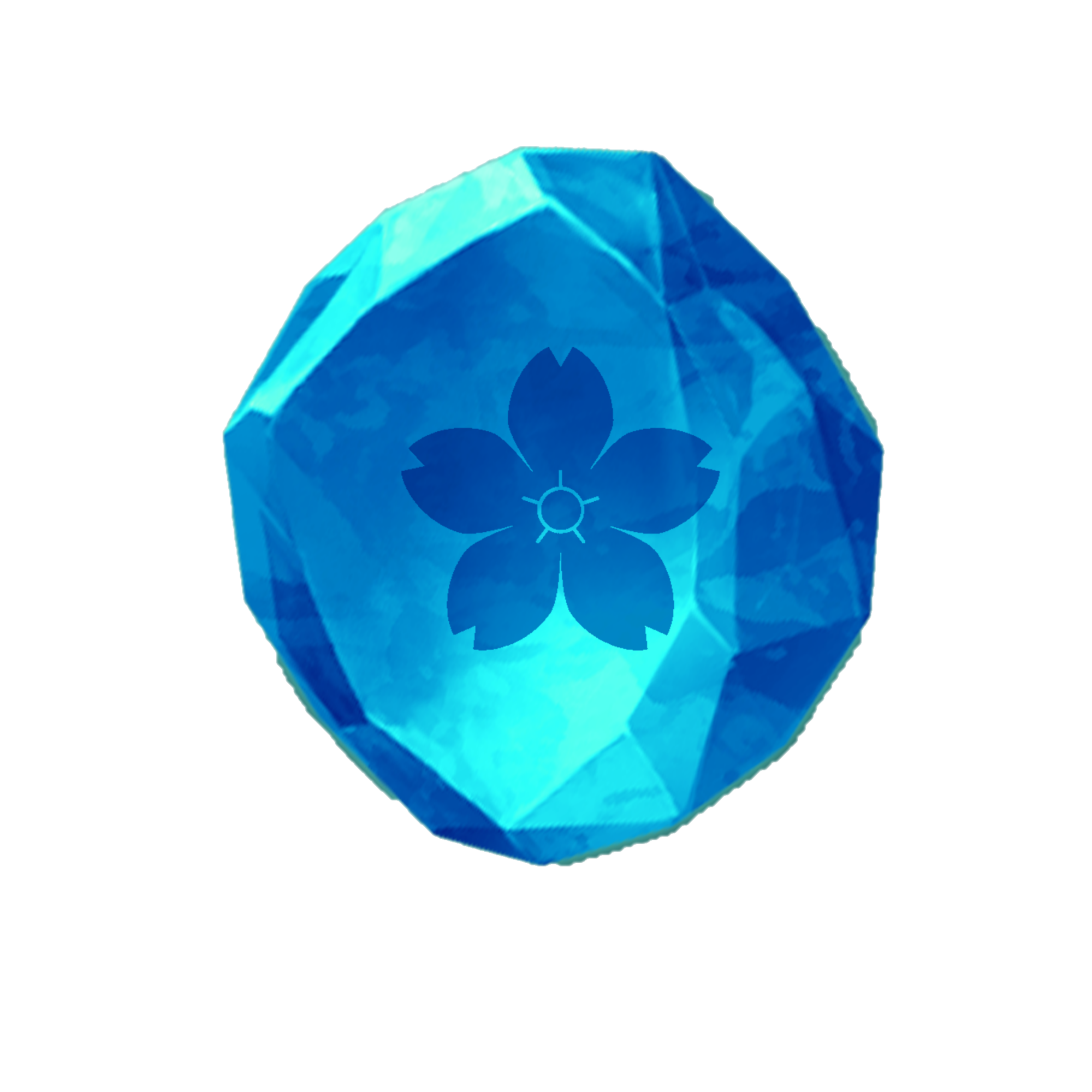 初级魔法挑战
池塘里有一群小蝌蚪，它们甩着尾巴，游来游去。


平原上有稻子、棉花，还有菜地。



葫芦藤上长满了绿叶，开出了几朵小花。
池塘里有一群小蝌蚪，大大的脑袋，黑灰色的身子，甩着长长的尾巴，快活地游来游去。

平原上有金黄的稻子，雪白的棉花，还有一大片一大片绿油油的菜地。

细长的葫芦藤上长满了绿叶，开出了几朵美丽的小花。
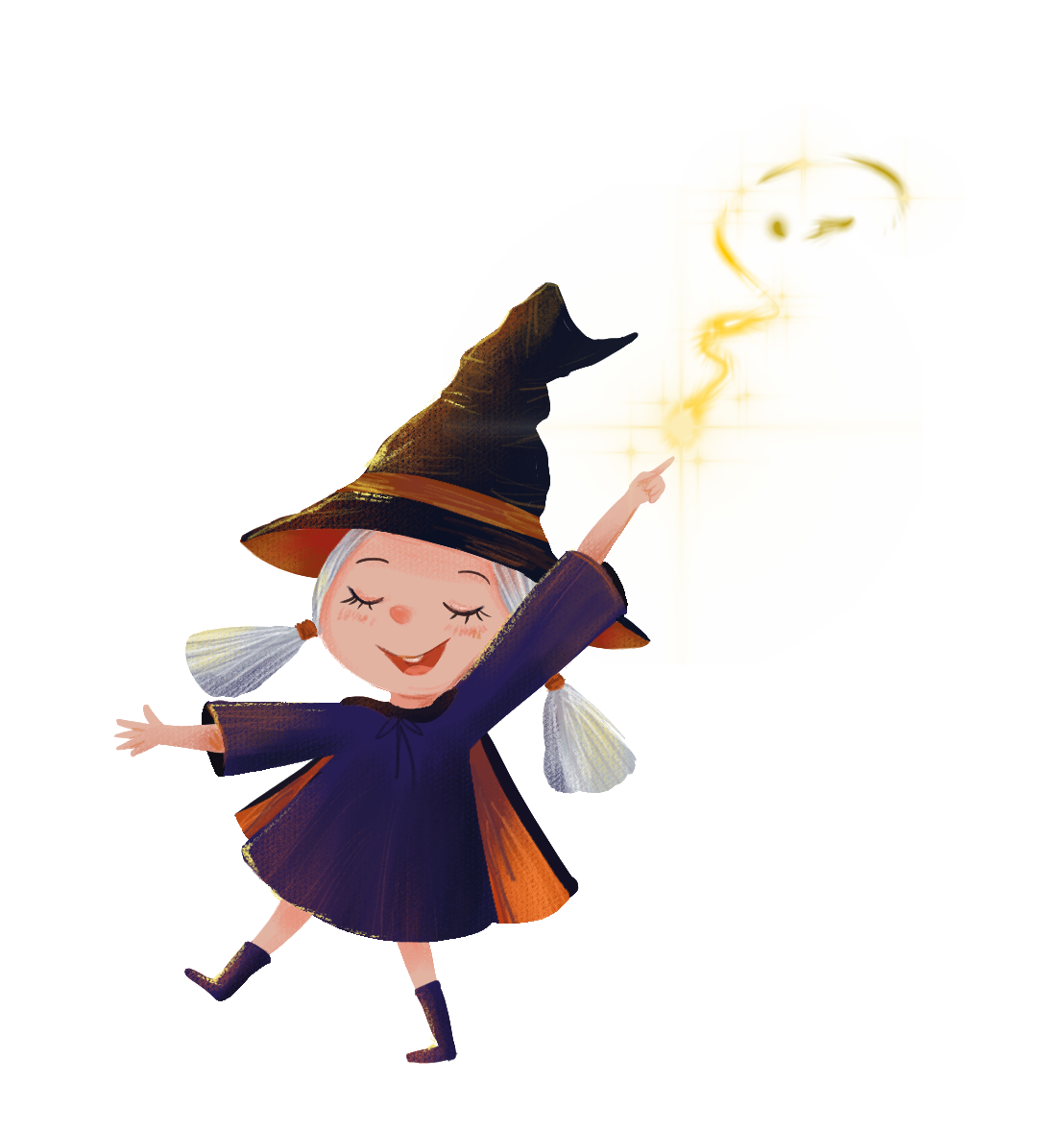 魔法挑战
看图写句子
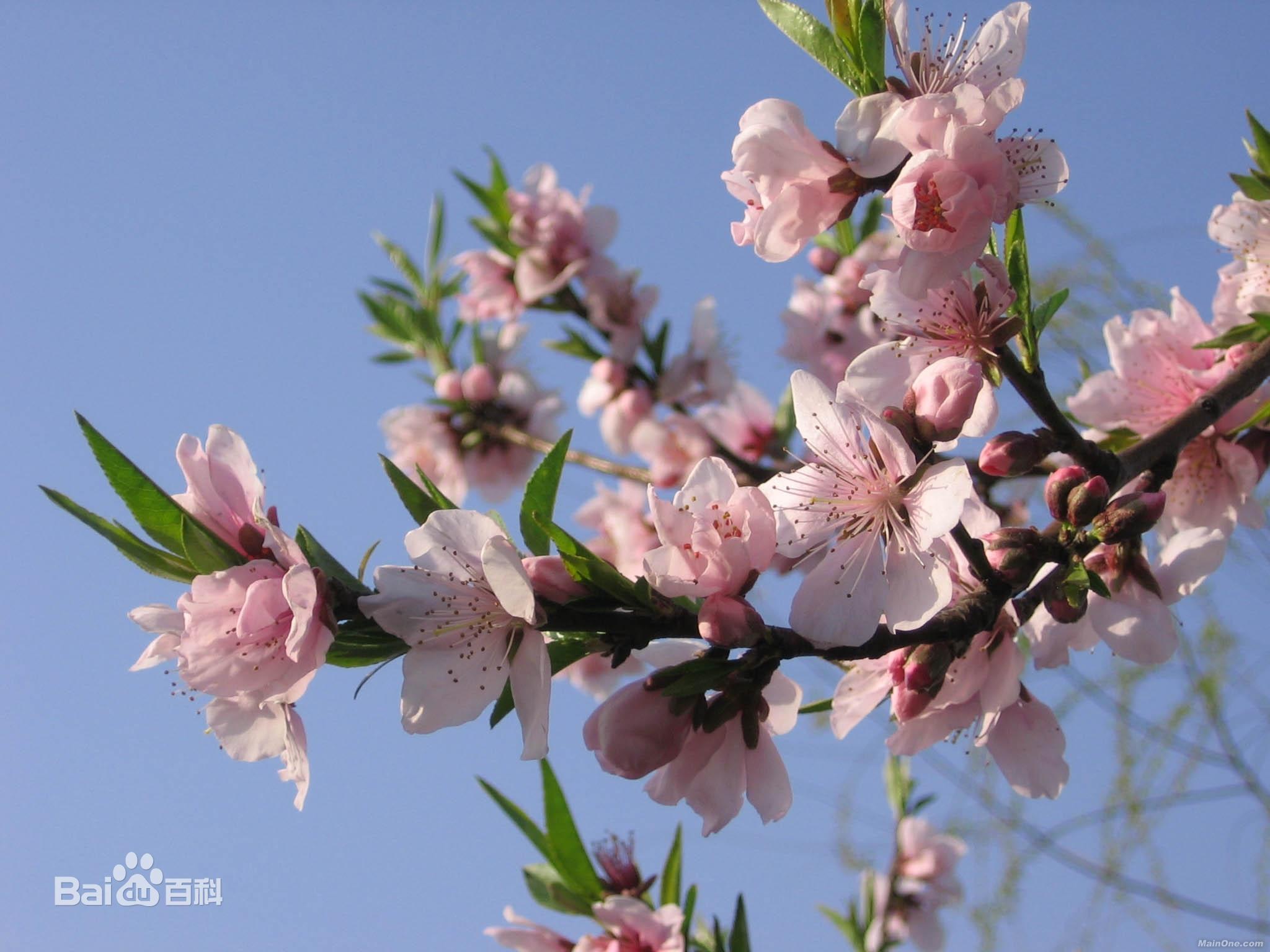 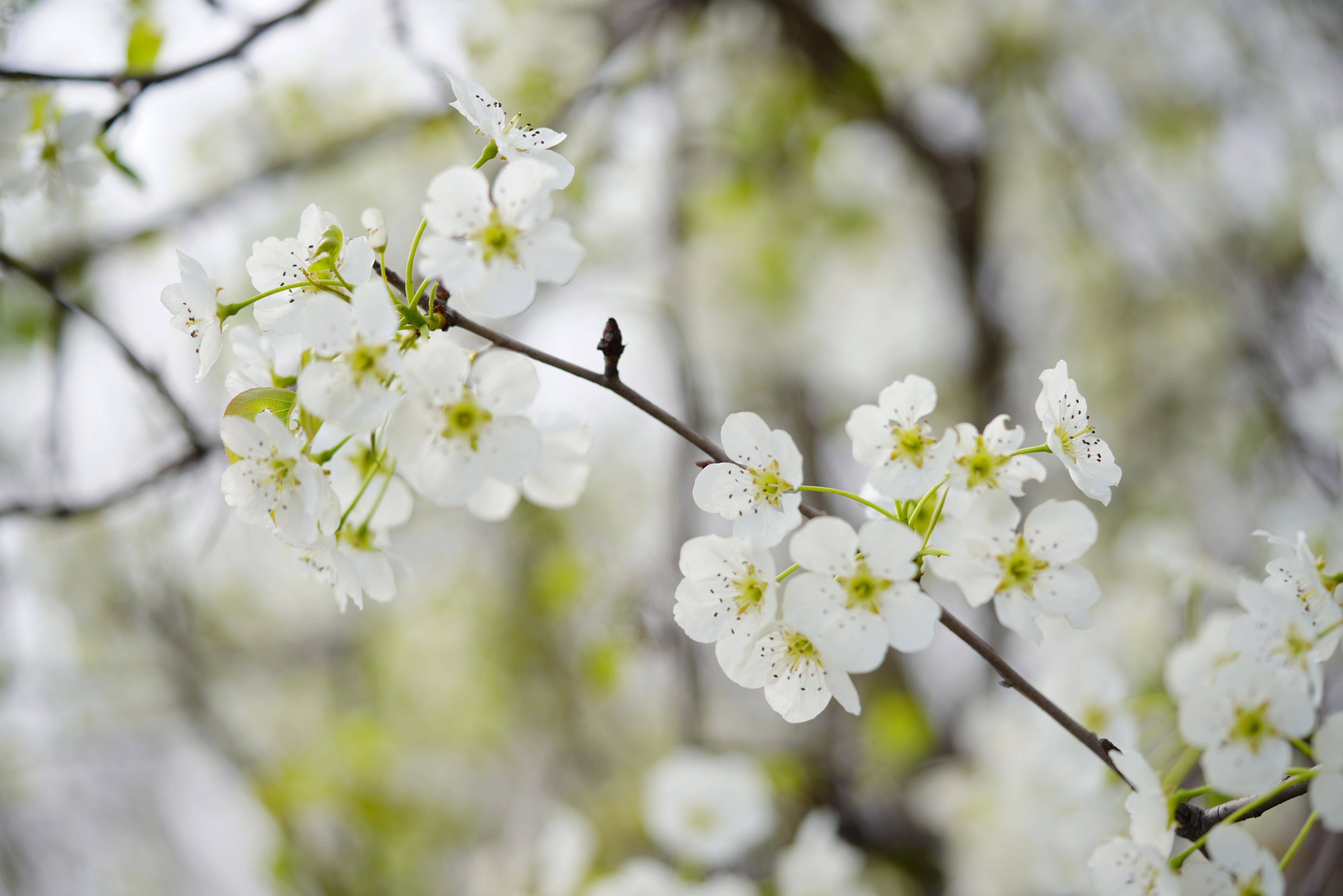 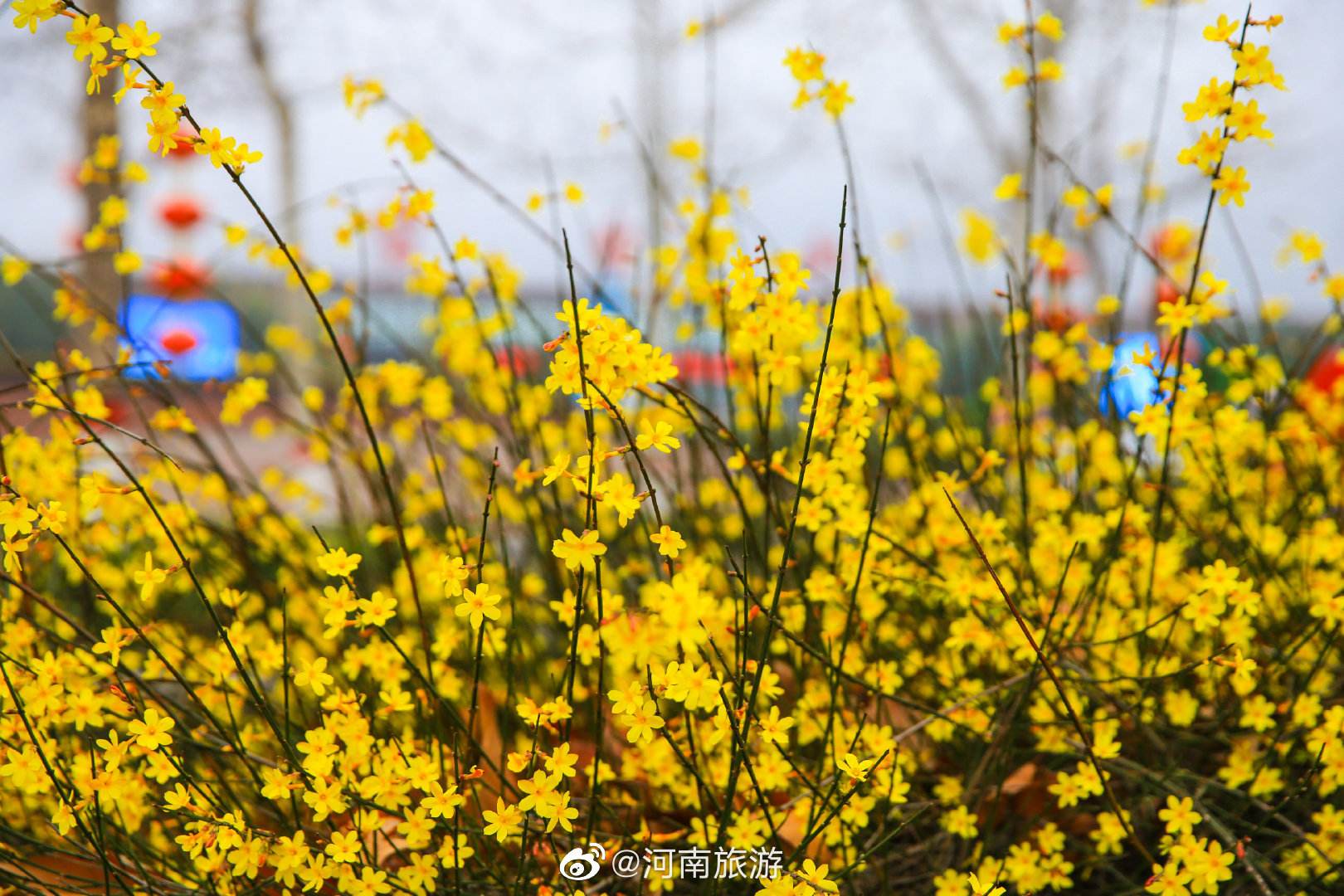 梨花
迎春花
桃花
春天到了，公园里开满了花，有（       ）桃花、（      ）梨花、（      ）迎春花。
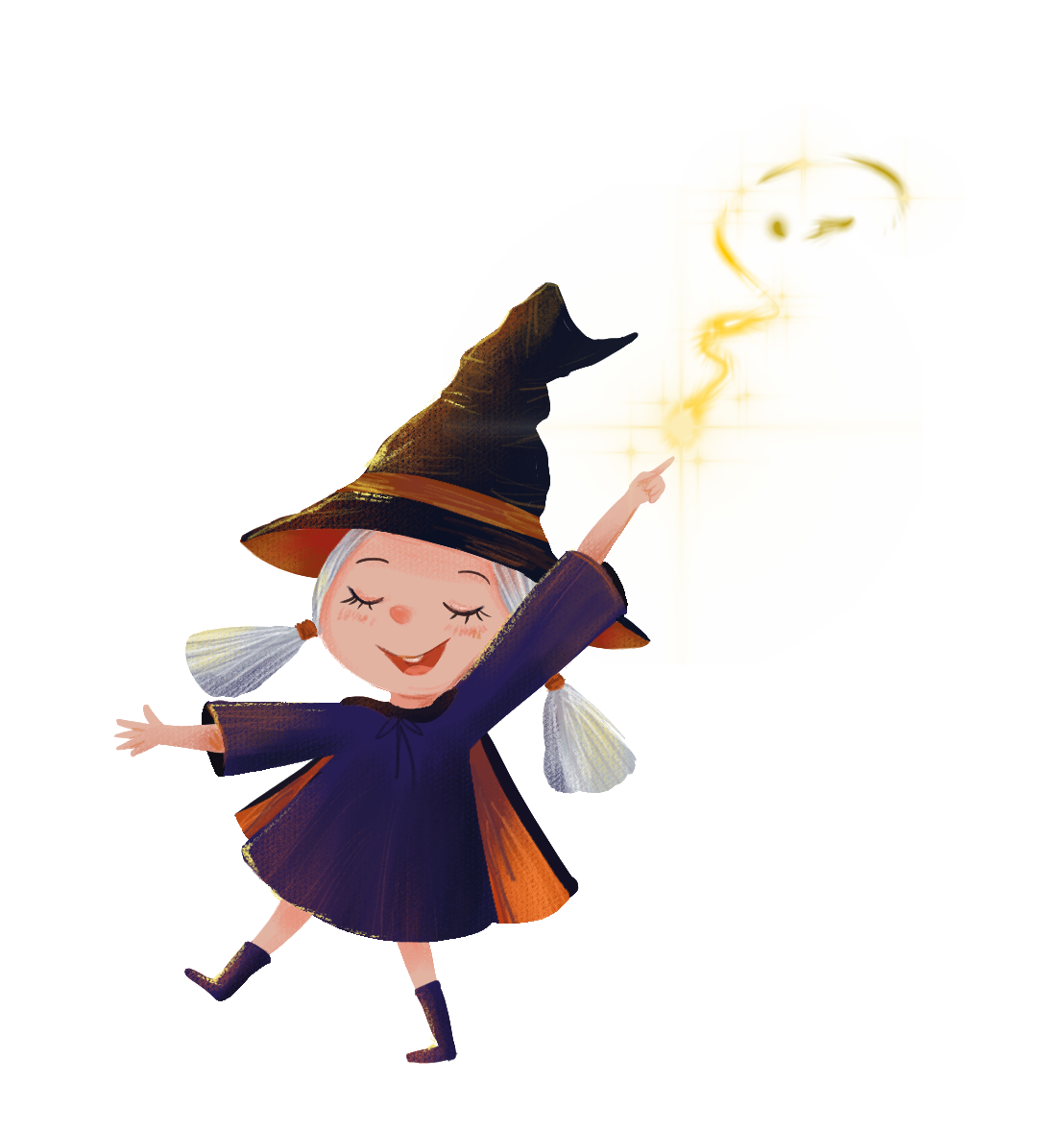 魔法挑战
看图写句子
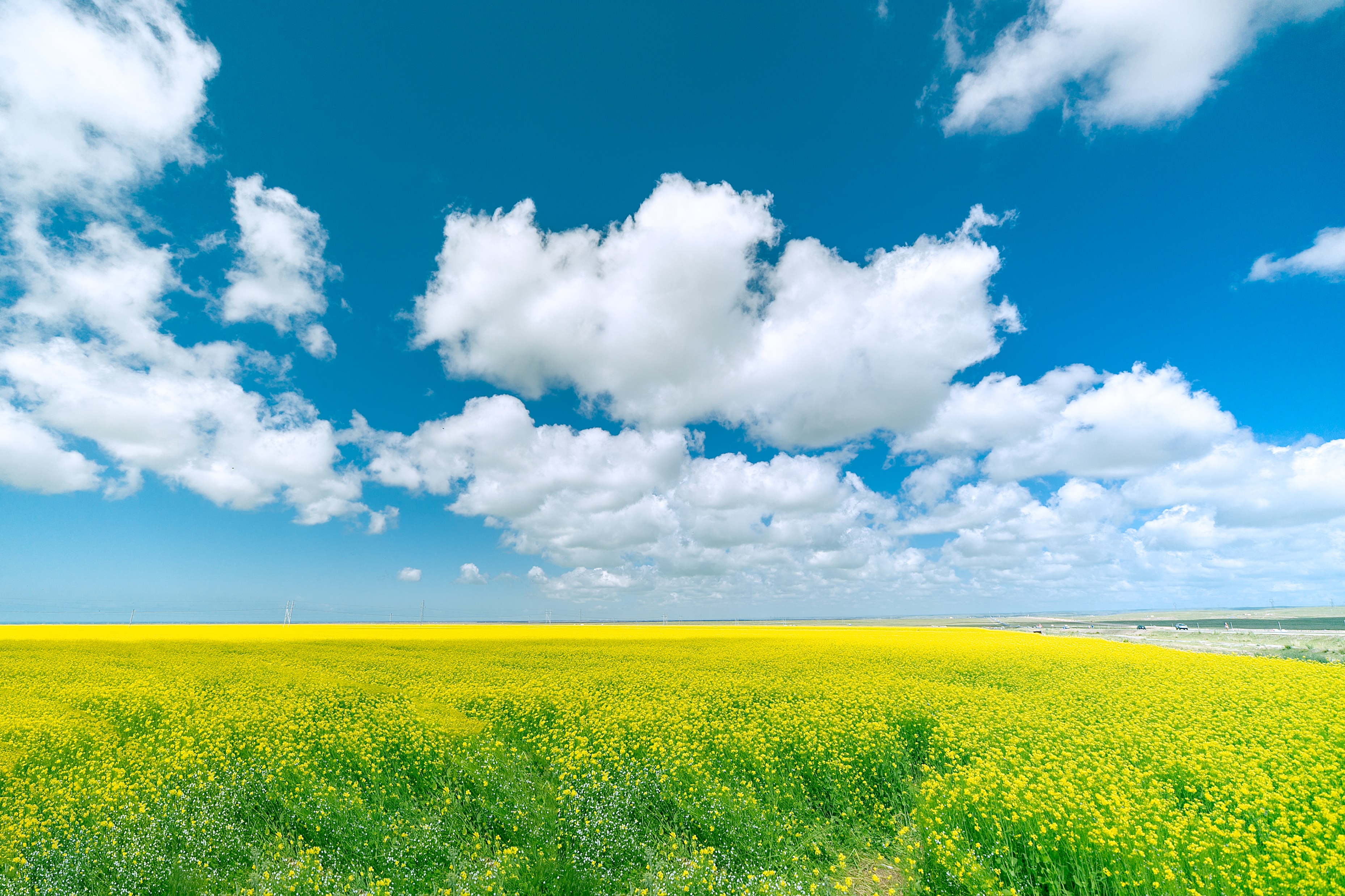 （    ）天空中飘着（     ）白云。
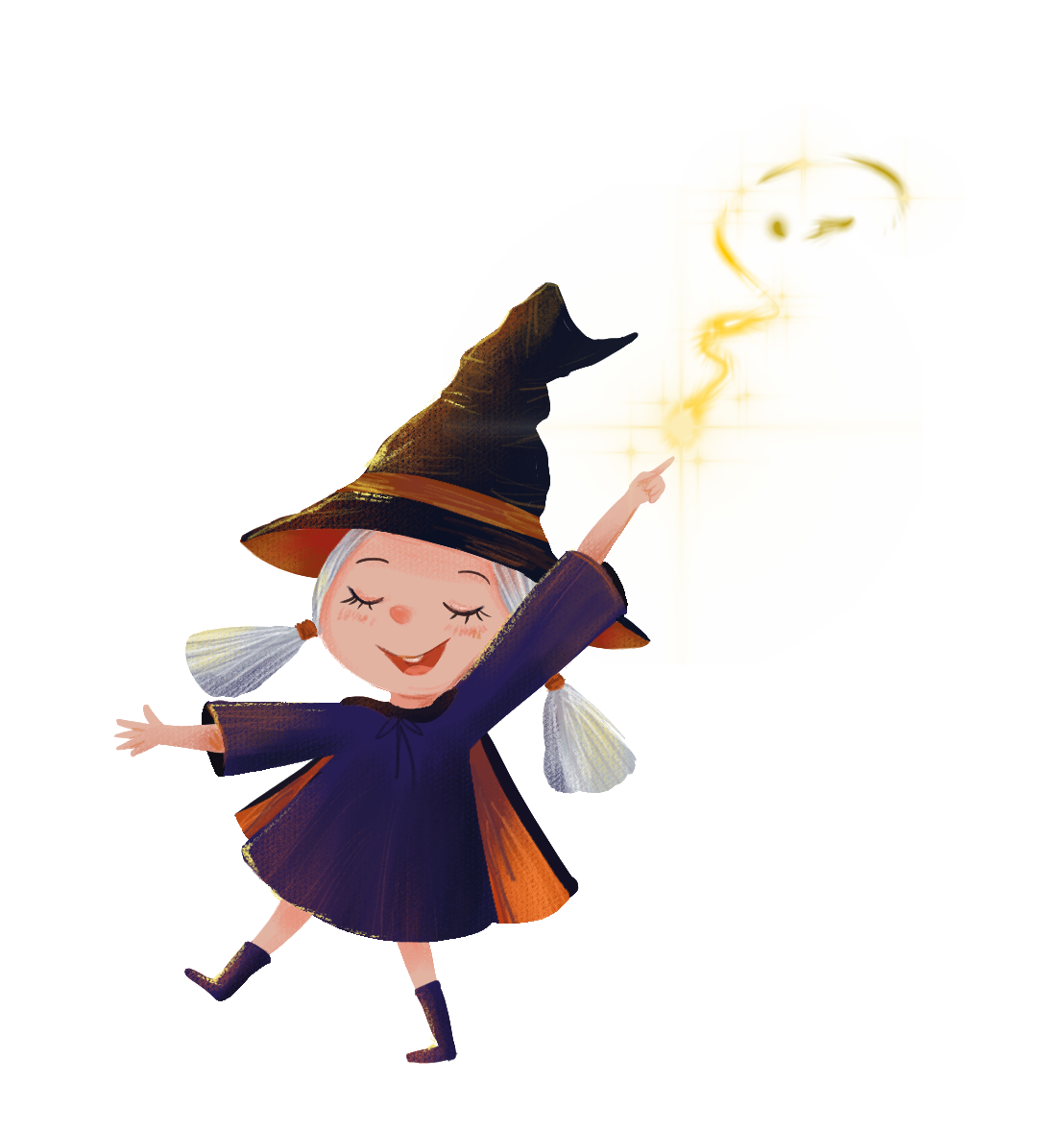 魔法挑战
看图写句子
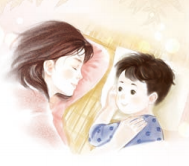 睡梦中的妈妈真美丽，（      ）眼睛闭上了，（        ）眉毛也在睡觉。
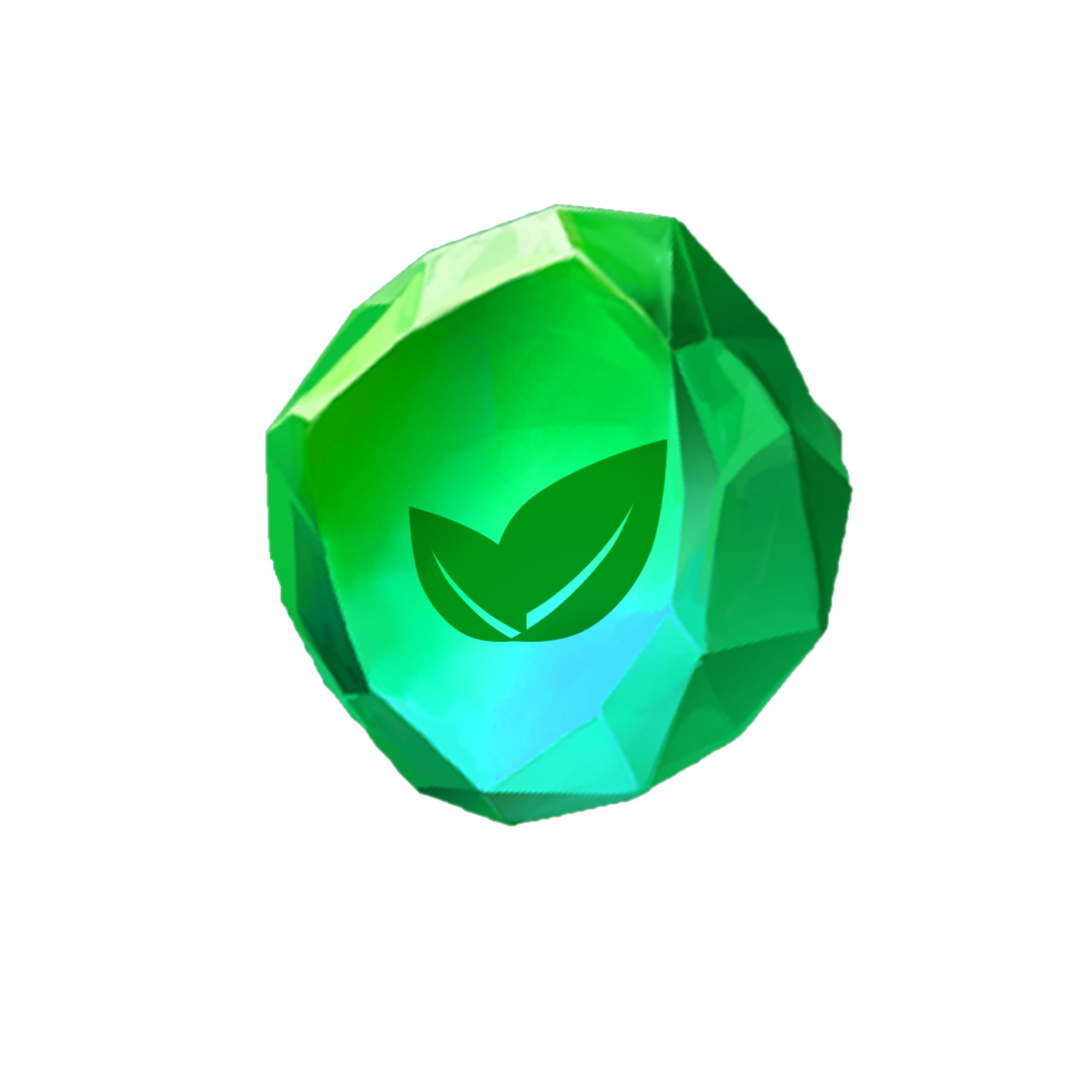 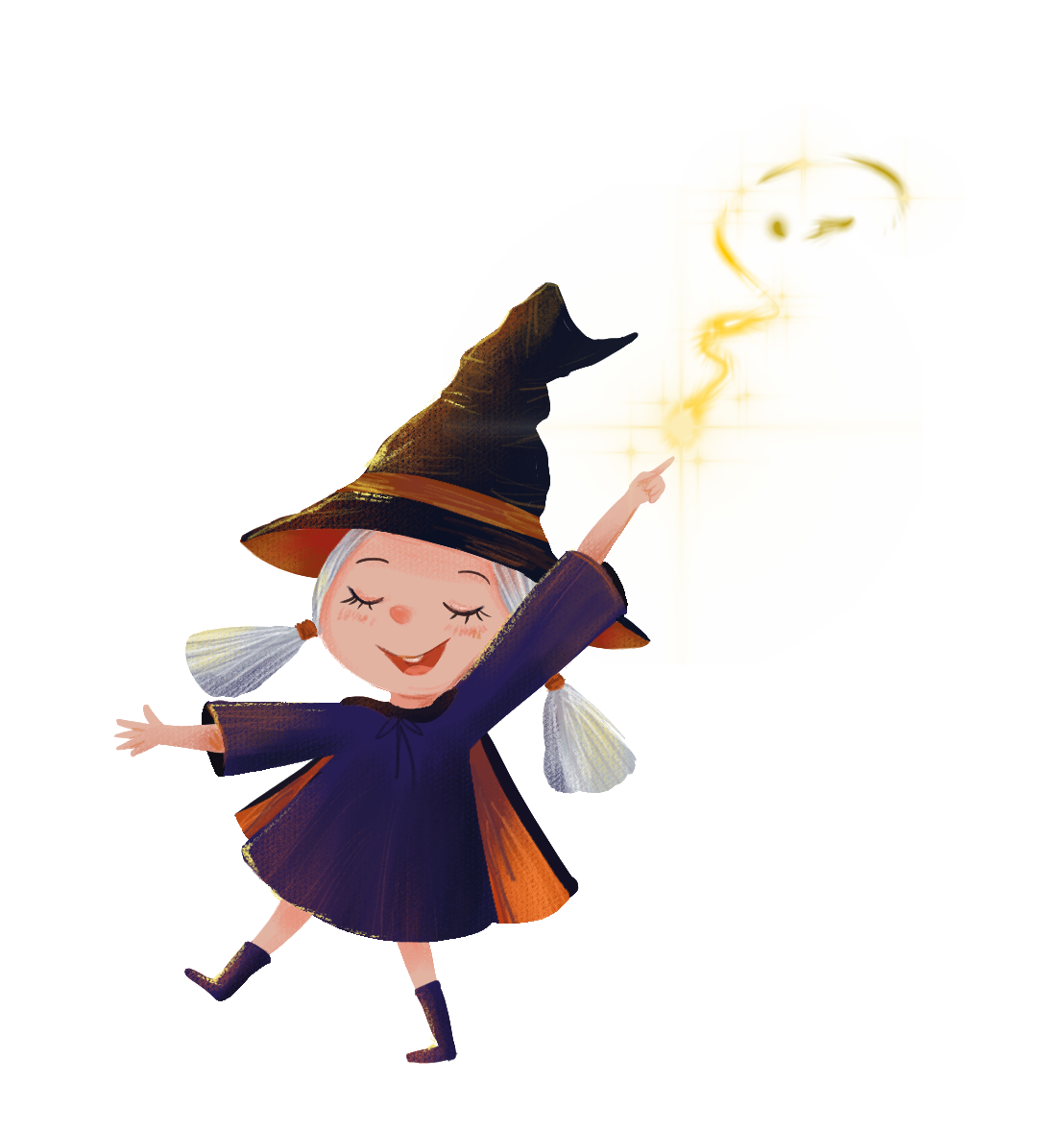 中级魔法挑战
雪孩子变成了一朵白云，                          。

雪孩子变成了水汽，                                 。
雪孩子变成了一朵白云，一朵美丽的白云。

雪孩子变成了水汽， 很轻很轻的水汽 。
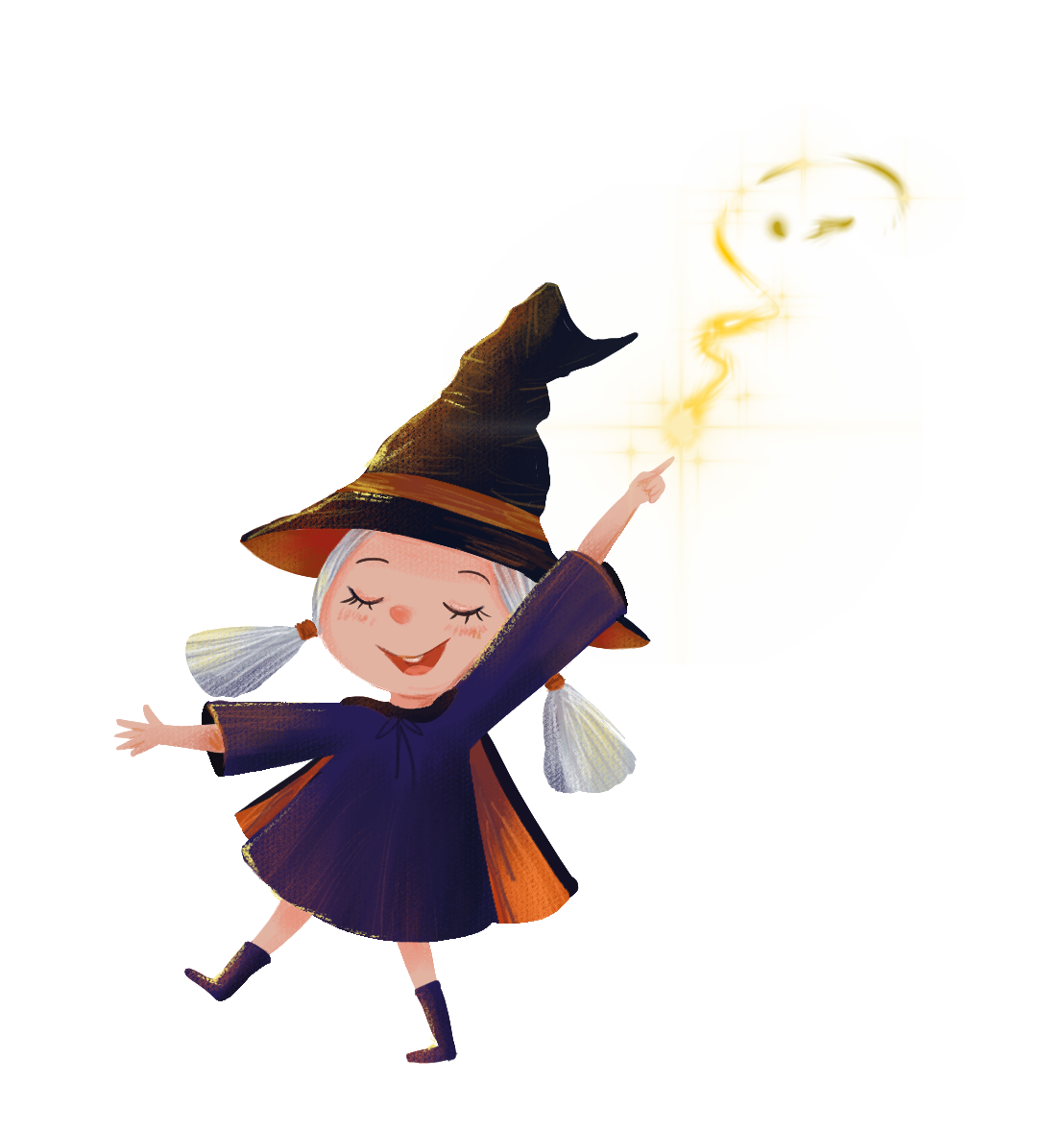 魔法挑战
说一说句子
我喜欢大海，                       。
喜鹊搭了一个窝，                   。
纸船漂到了小熊家门口。
    纸船漂哇漂，漂到了小熊家门口。
风筝飘到了松鼠家门口。
    风筝飘哇飘，飘到了松鼠家门口。
纸船漂到了小熊家门口。
    纸船漂哇漂，漂到了小熊家门口。
风筝飘到了松鼠家门口。
    风筝飘哇飘，飘到了松鼠家门口。
纸船漂到了小熊家门口。
    纸船漂哇漂，漂到了小熊家门口。
风筝飘到了松鼠家门口。
    风筝飘哇飘，飘到了松鼠家门口。
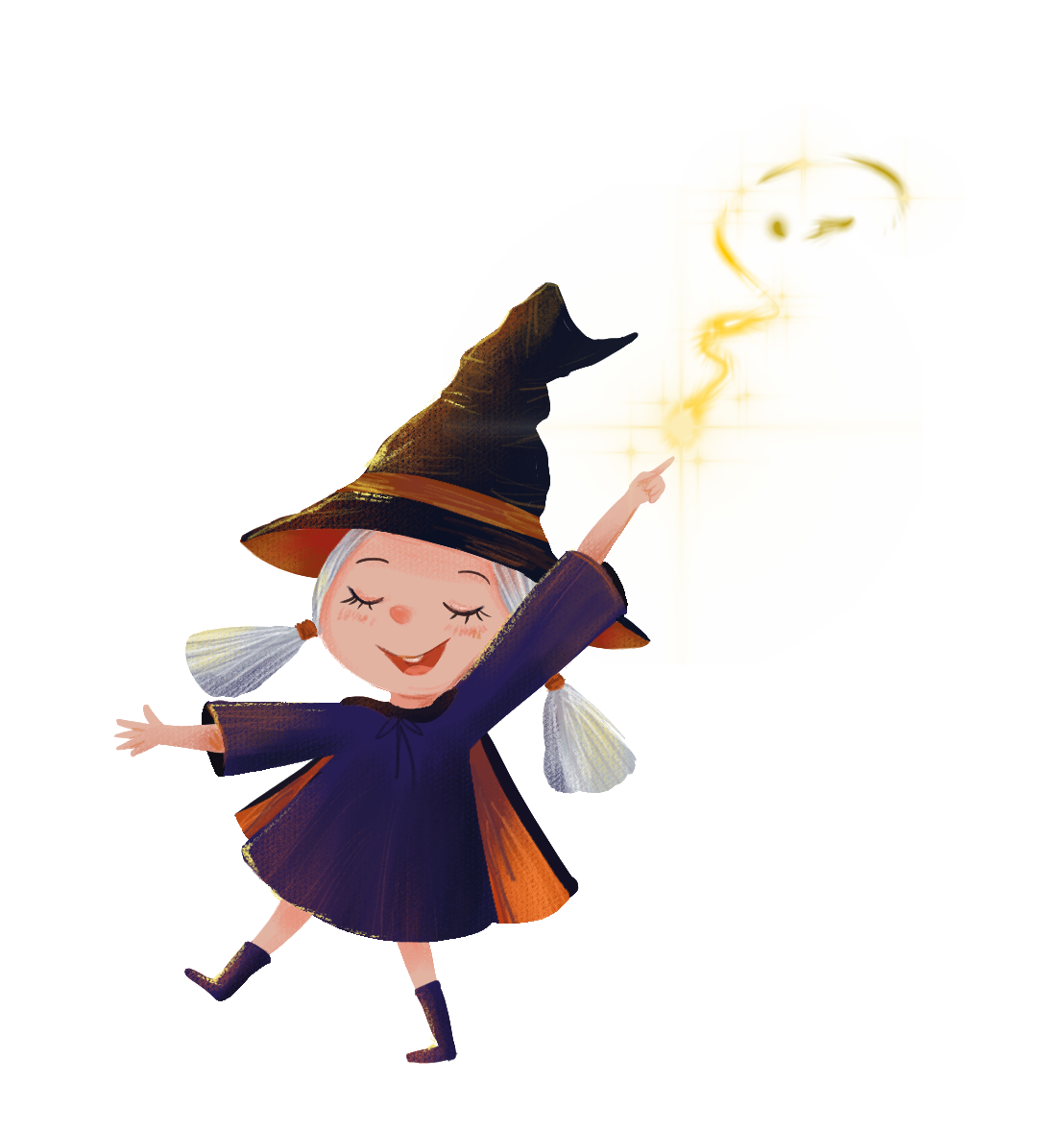 魔法挑战
说一说句子
小蝌蚪找到了自己的妈妈。
雪孩子飞上了天空，变成了一朵白云。
玲玲想到了一个好办法。
老虎跟着狐狸走到了百兽面前。
找哇找
飞呀飞
想啊想
走哇走
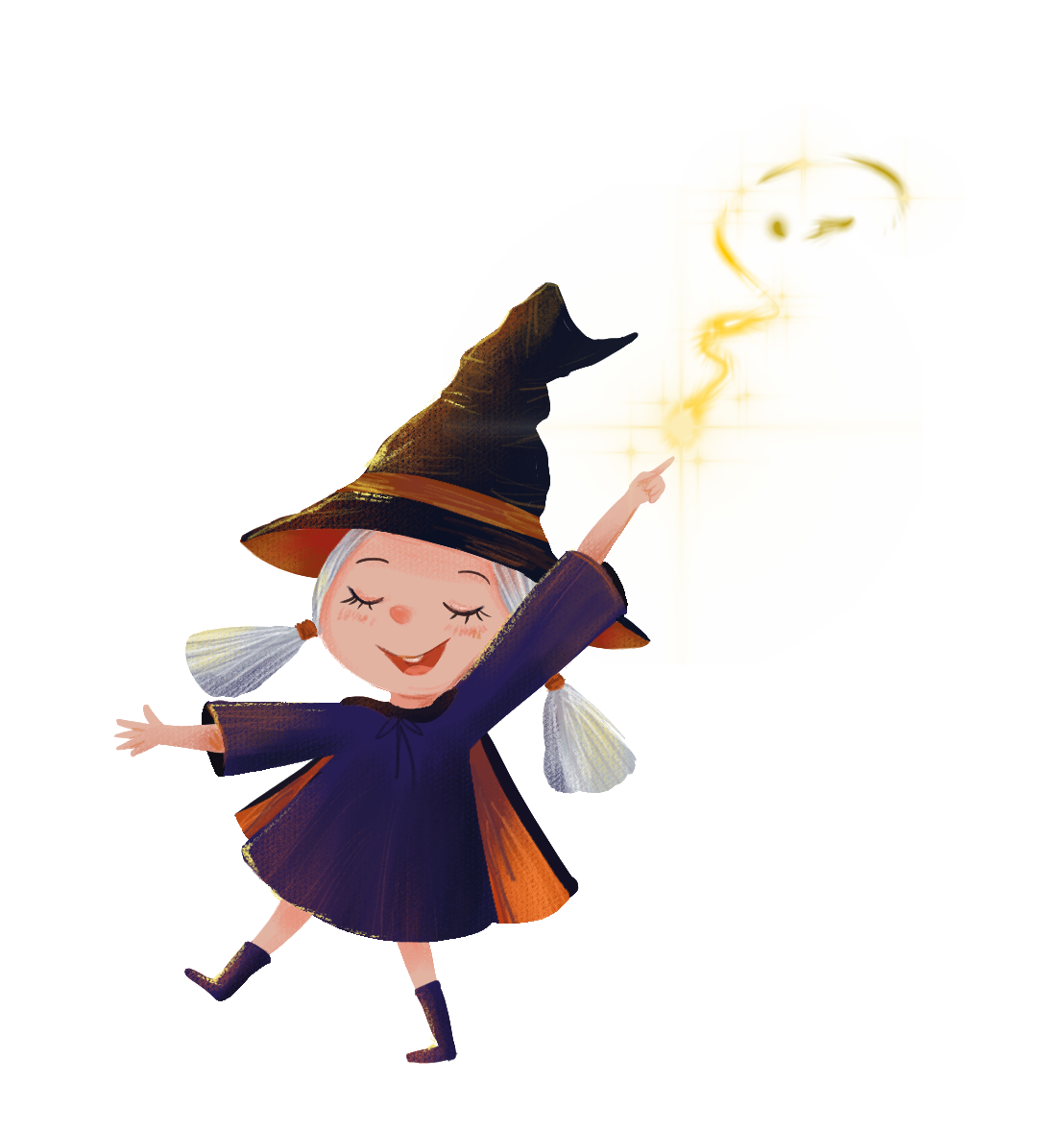 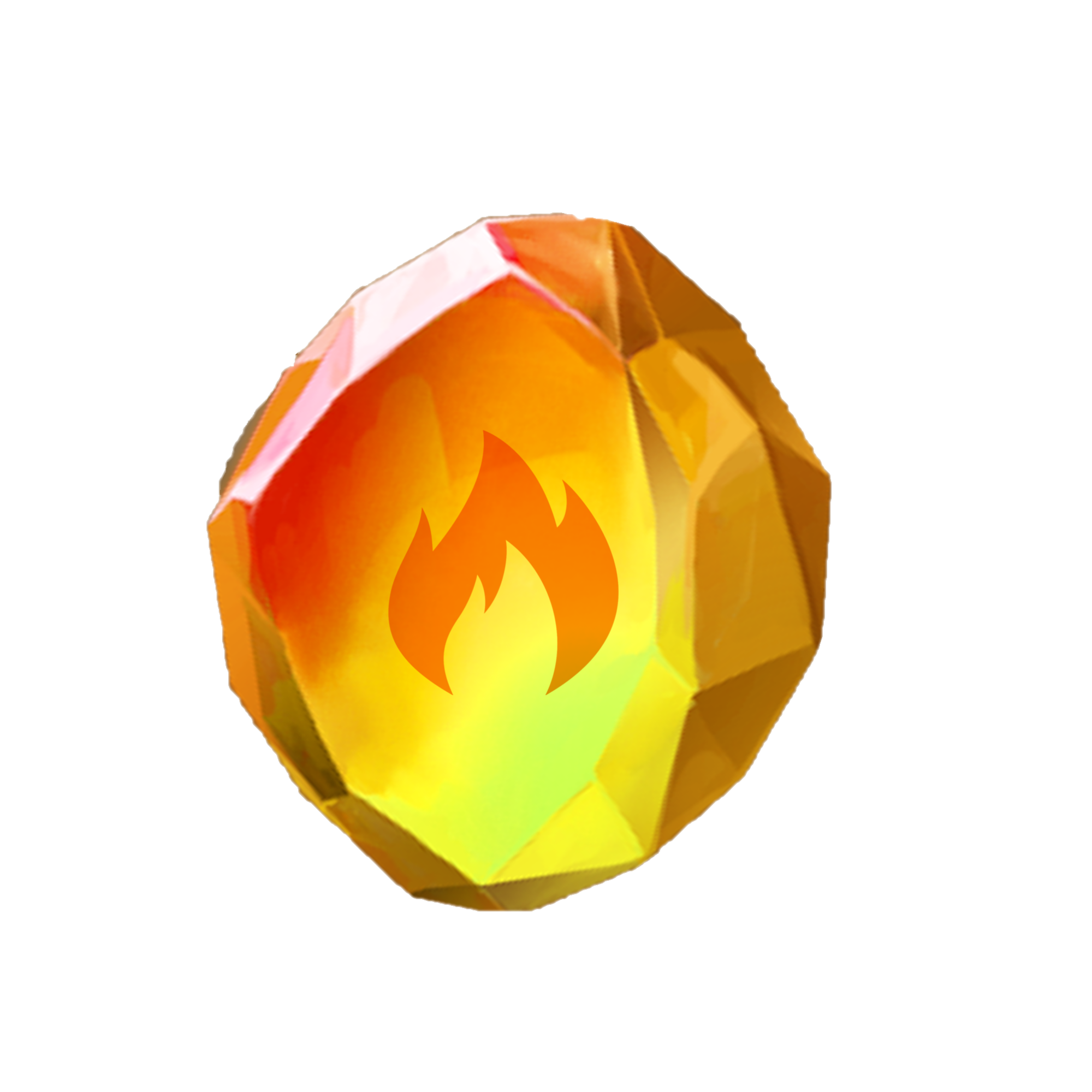 高级魔法挑战
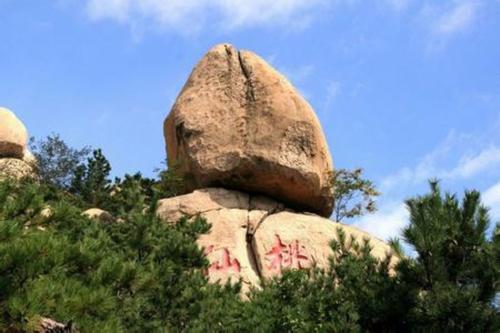 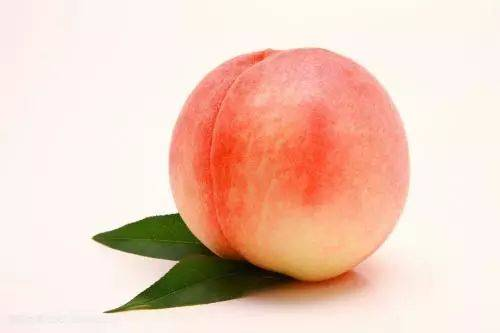 它好像从天上飞下来的一个大桃子，落在山顶的石盘上。
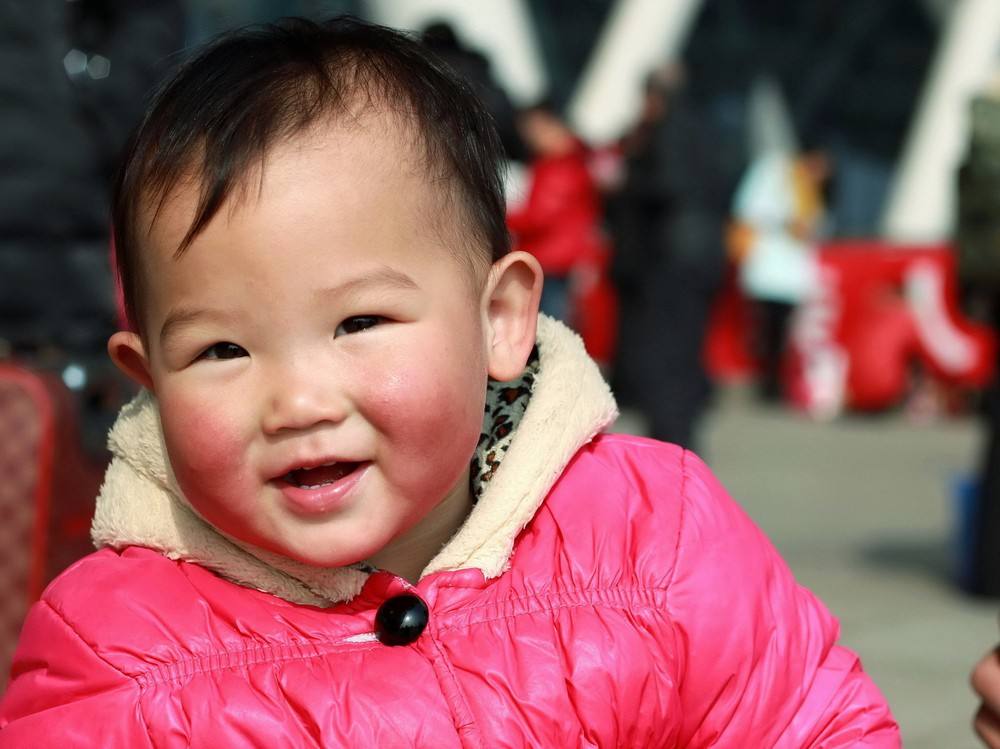 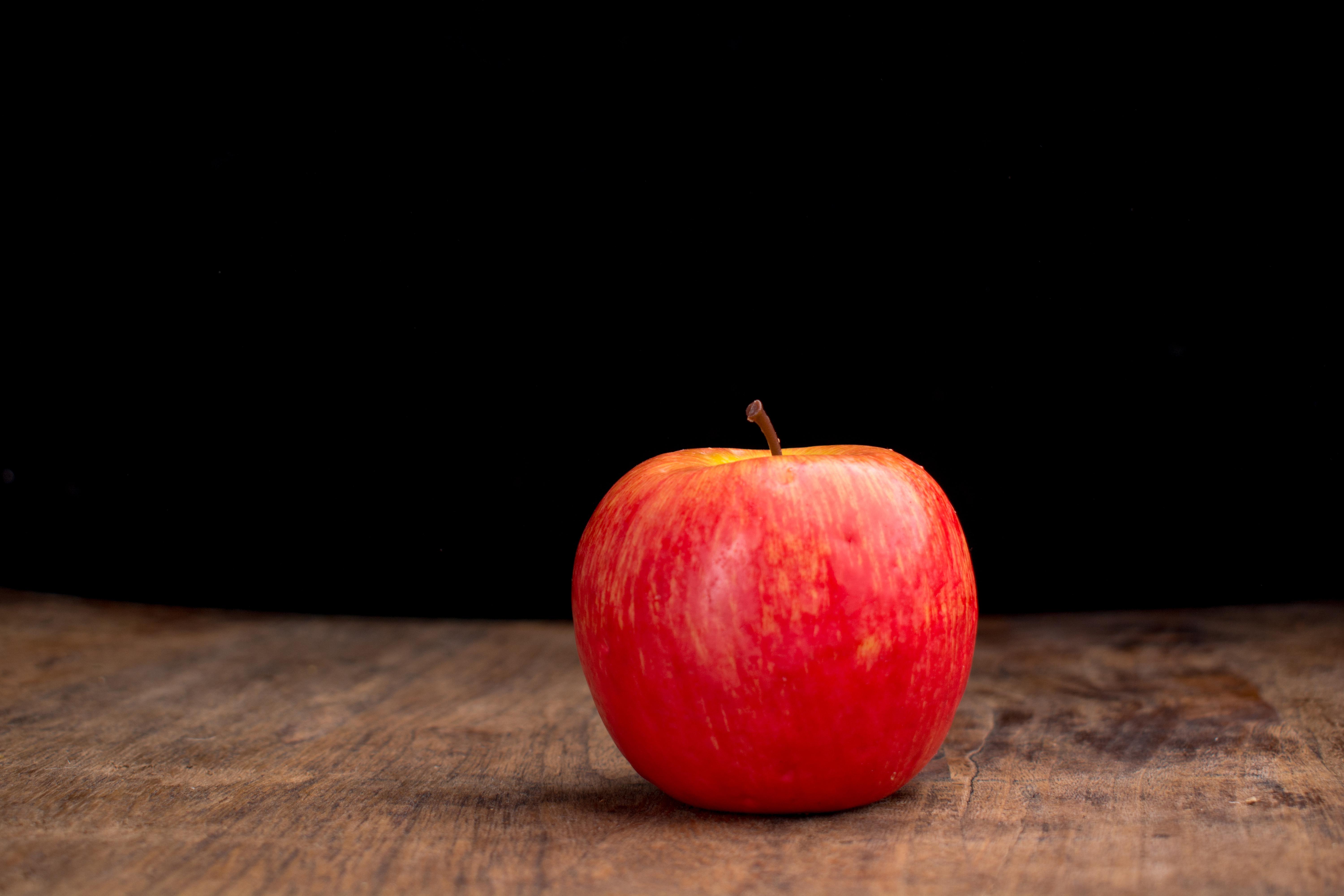 胖乎乎、红扑扑的，真像一个大苹果。
弟弟的脸蛋
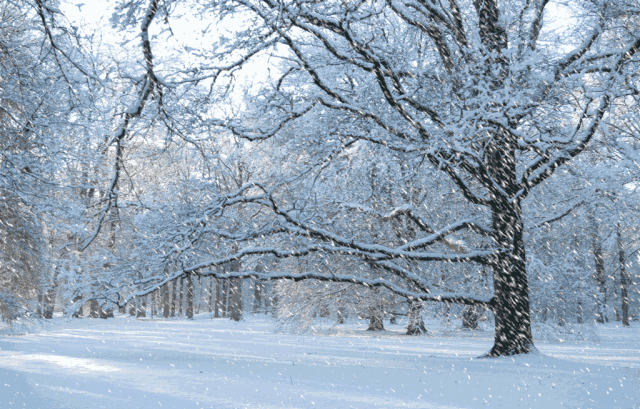 冬天，雪花像一片片鹅毛，纷纷扬扬地落下来。
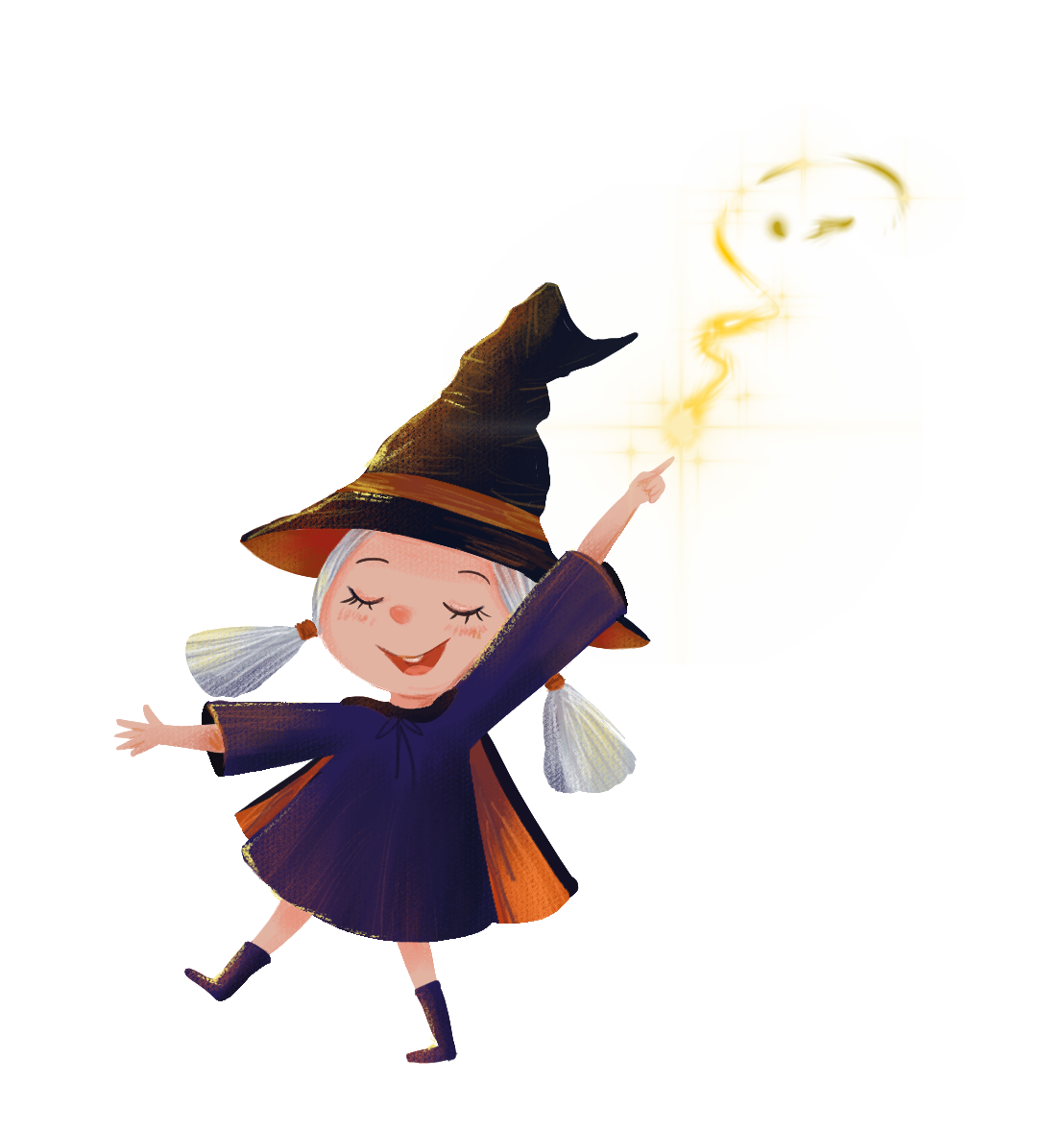 魔法挑战
想象说句子
同桌合作：两人选择同一个句子说比喻句。比一比哪一组想得妙、说得多。

我们选择第        个句子。
天上的朵朵白云像                   。
他跑得真快啊，像                   。
天上的星星一闪一闪的，像                  。
形容词魔法
巧加形容词，句子更具体。
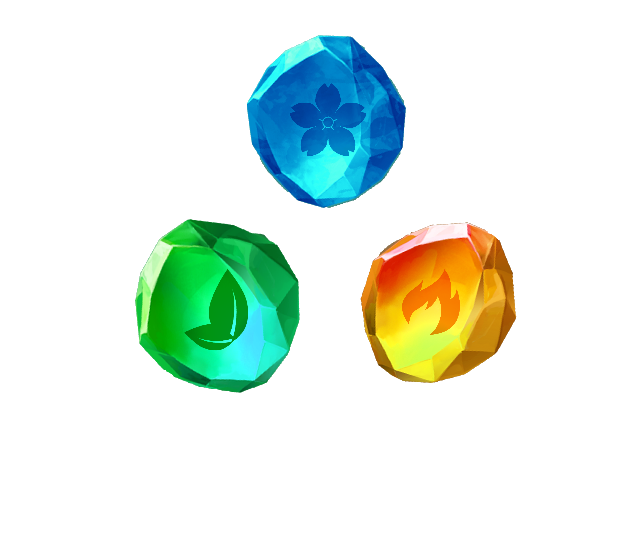 反复魔法
想象魔法
反复能强调，句子更生动。
会写比喻句，句子更形象。
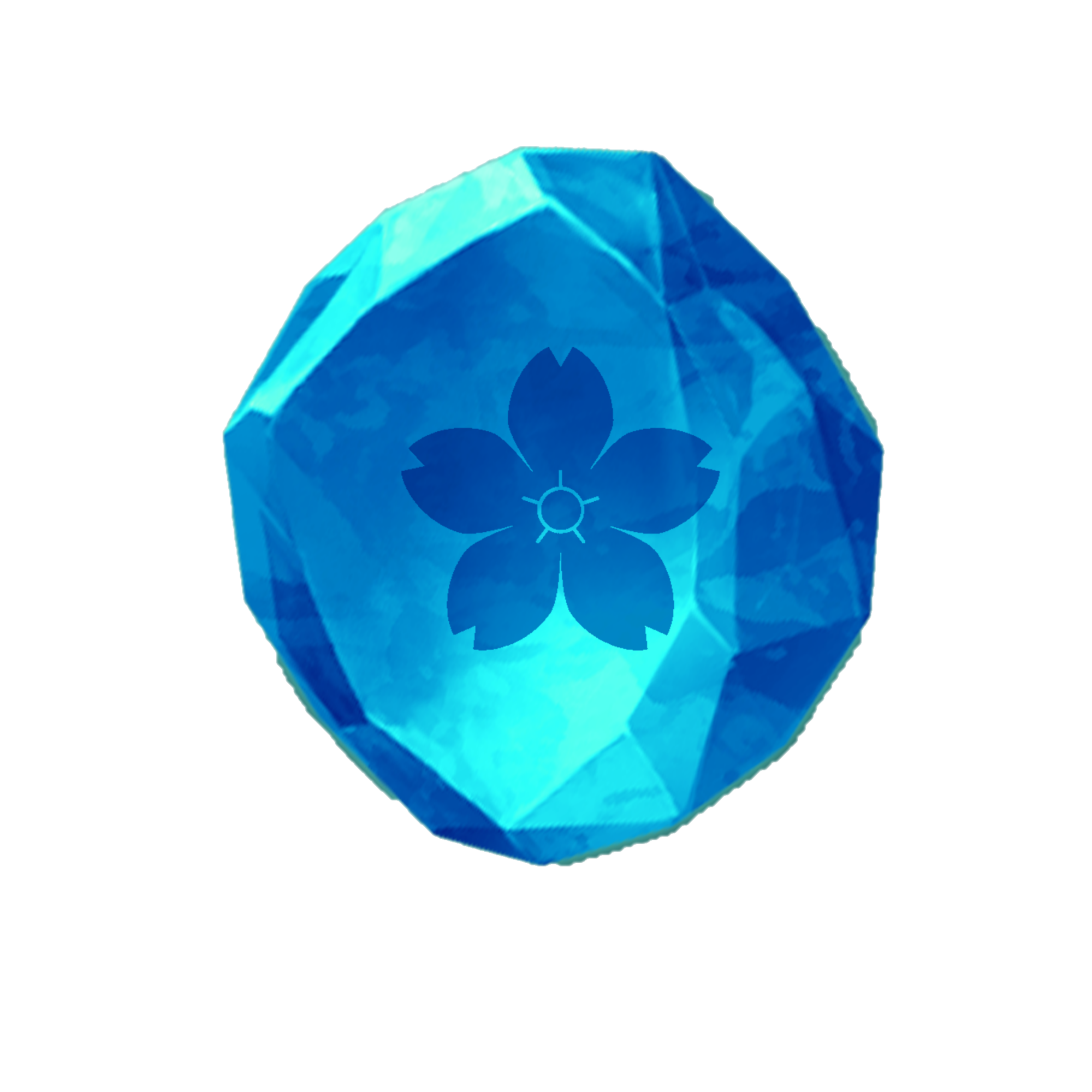 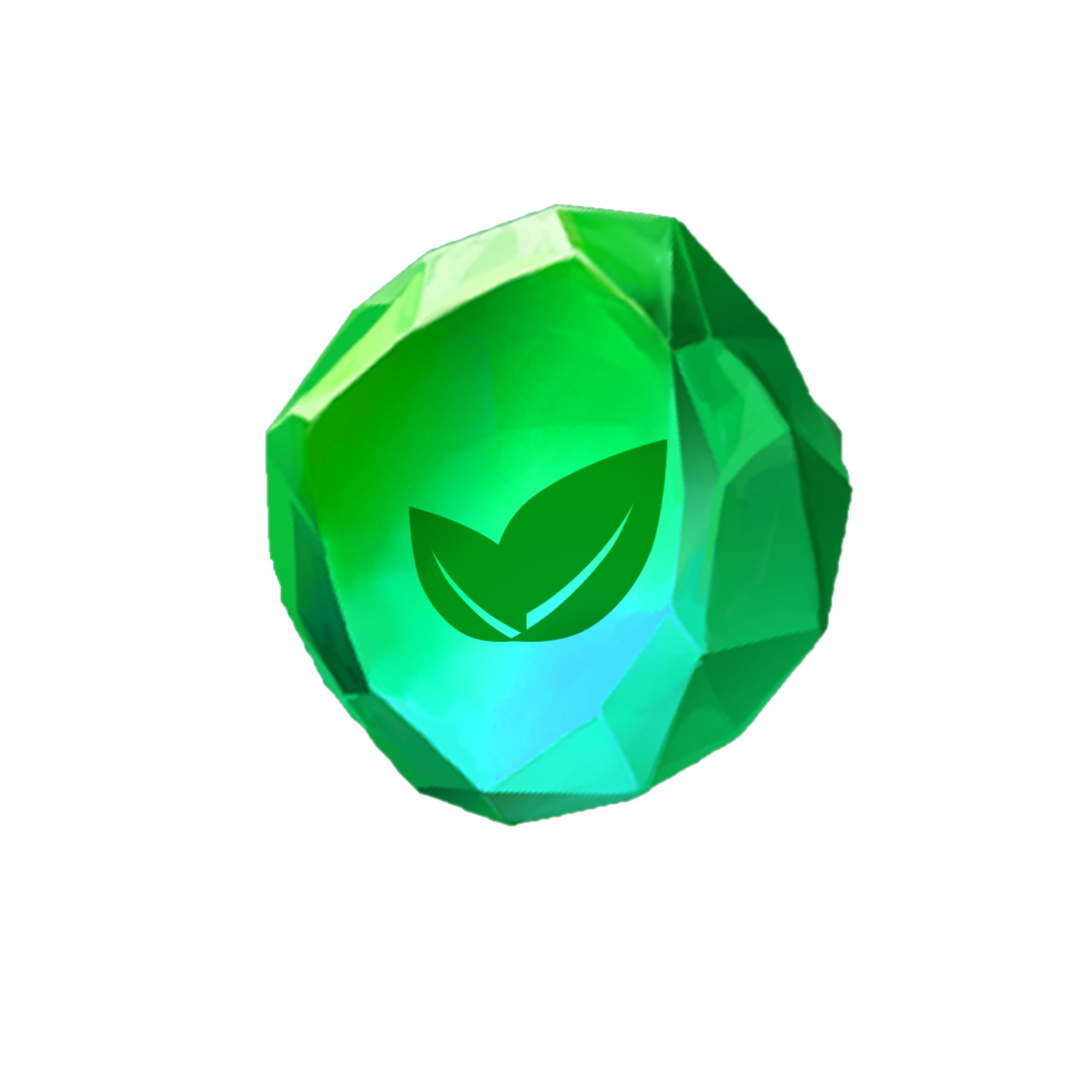 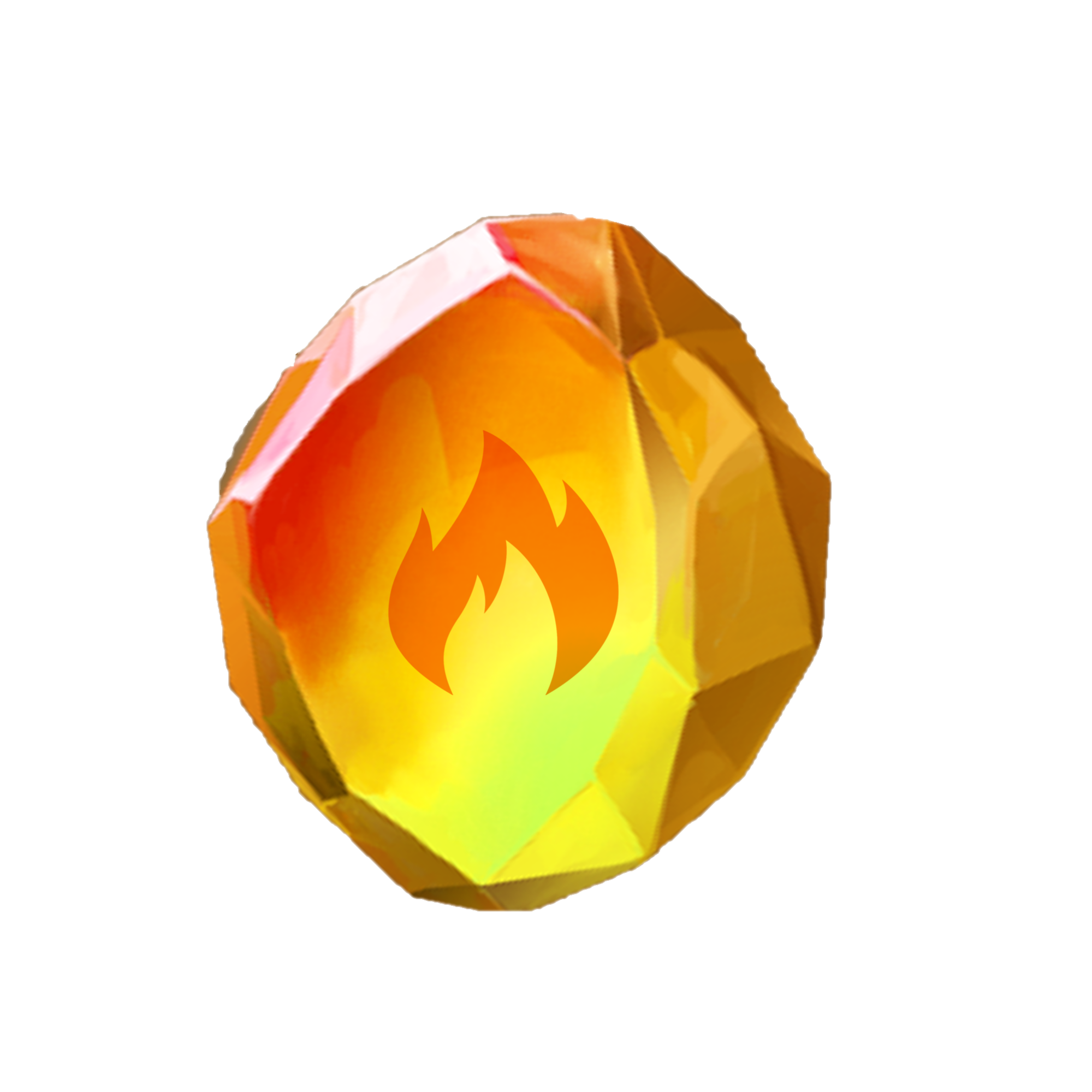 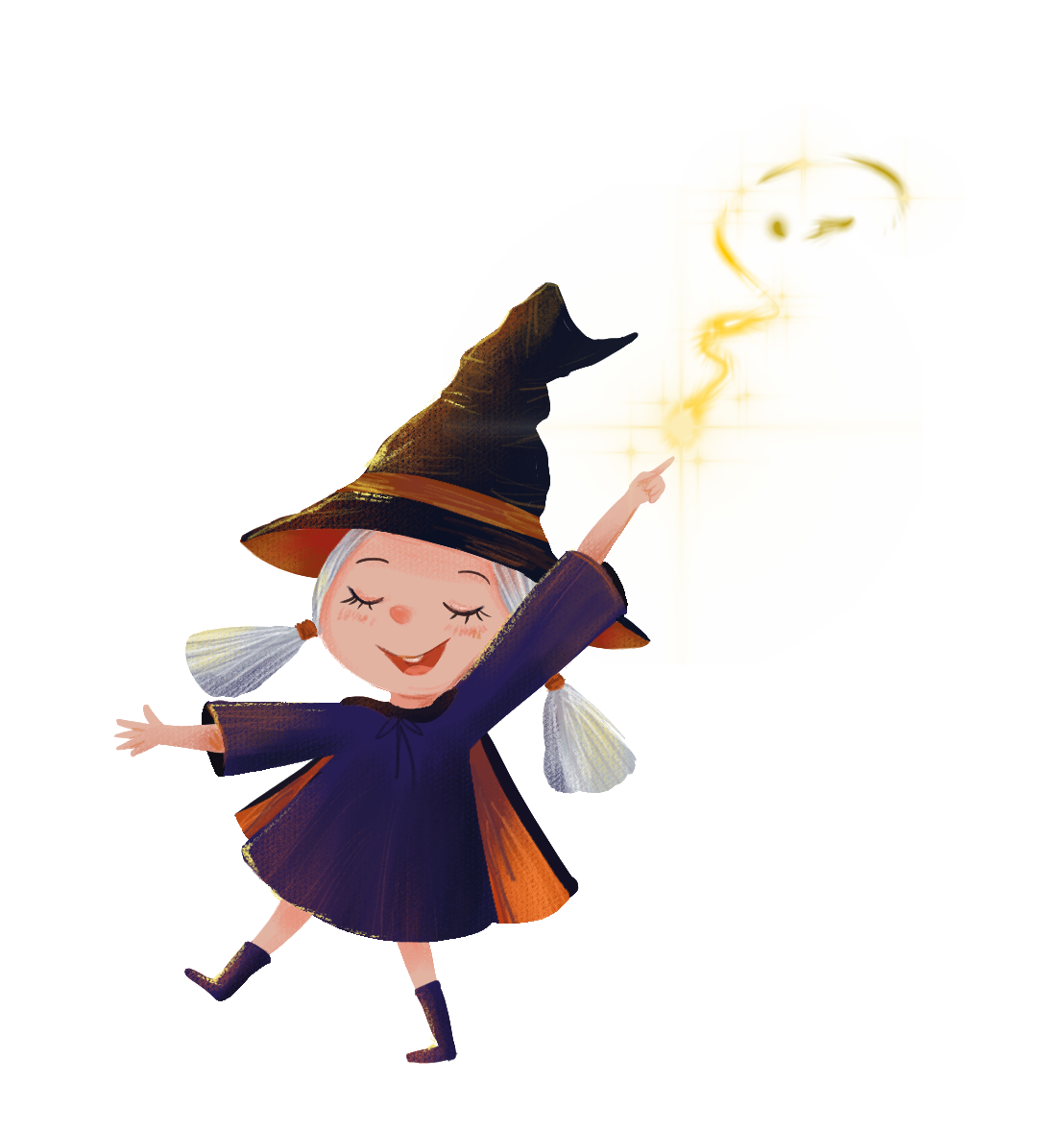 句子魔法终极挑战
观察图画，选择一个内容写一两句话，用上我们学到的句子魔法，把句子写生动、写形象哦！
小朋友放风筝。   花丛中的各种花。   小动物。   小树林的景色。
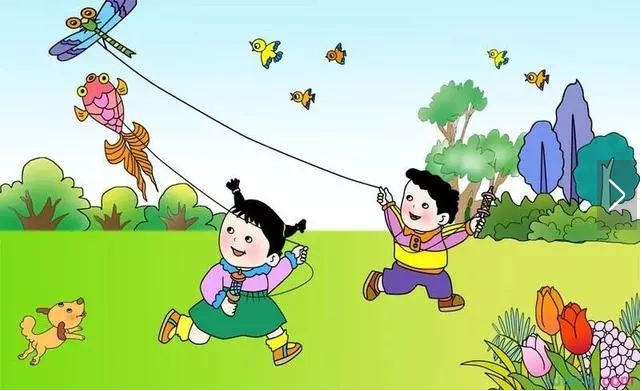 表示颜色的：雪白雪白、乌黑乌黑、瓦蓝瓦蓝、
            绿油油、金灿灿、黑乎乎、红通通
                      火红、桃红、枣红、粉红......
表示形状的：圆溜溜的、弯弯的、三角形的、
                      波浪似的......
表示触感的：坚硬的、柔软的、温暖的、光滑的、
                      软绵绵的、冷冰冰的......
表示大小的：巨大的、小小的、宽宽的、窄窄的、
                      尖尖的......
表示味道的：香喷喷的、甜蜜蜜的......
       ......